Fort Cobb ResultsJuly 20, 2019
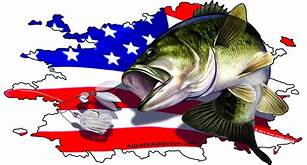 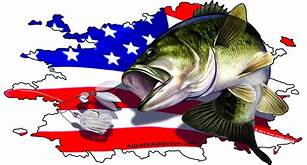 TEAM			# OF FISH		BIG BASS		WEIGHT			POINTS
M. MICHELSON/C. GOODWIN		5		3.54		16.57			68.57
S. LEAF/G. ALLEN		5		4.61		15.85			66.85
C. CONDER/Z. FANSLER		5		4.79		14.45			65.45
K. BUTLER/K. BUTLER		5		3.22		14.20			63.20
C. LEVELLE/K. BAKER		5		3.63		13.72			61.72
L. LANKFORD/R. JARVIS		5		4.28		13.01			60.01
J. DOWNS/B. TOMPKINS		5		3.09		12.11			58.11
G. GREEN/M. REEYES		5		2.86		12.07			57.07
B. BREEZE/J. MARTINEZ		3		3.49		  8.88			51.88
J. SCOTT/C. FRANKLIN		3		2.96		  7.36			49.36
M. LANKFORD			2		2.76		  5.40			46.40
R. ARNHART/G. ZARING		2		2.24		  4.50			44.50
W. MURPHY/R. MURPHY		1		3.10		  3.10			42.10
A. BALARD/J. MERKLE		1		1.99		  1.99			39.99
A. HOLLIMAN/K. BILLINGS		1		1.87		  1.87			38.87
K. DAVENPORT/T. DAVENPORT 		0		0.00		  0.00			 1.00
D. DEWEESE			0		0.00		  0.00			 1.00